PHY 711 Classical Mechanics and Mathematical Methods
10-10:50 AM  MWF  Olin 103

Plan for Lecture 25:
Introduction to hydrodynamics 
(Chap. 9 in F & W)
Incompressible fluids
Isentropic fluids
10/28/2015
PHY 711  Fall 2015 -- Lecture 25
1
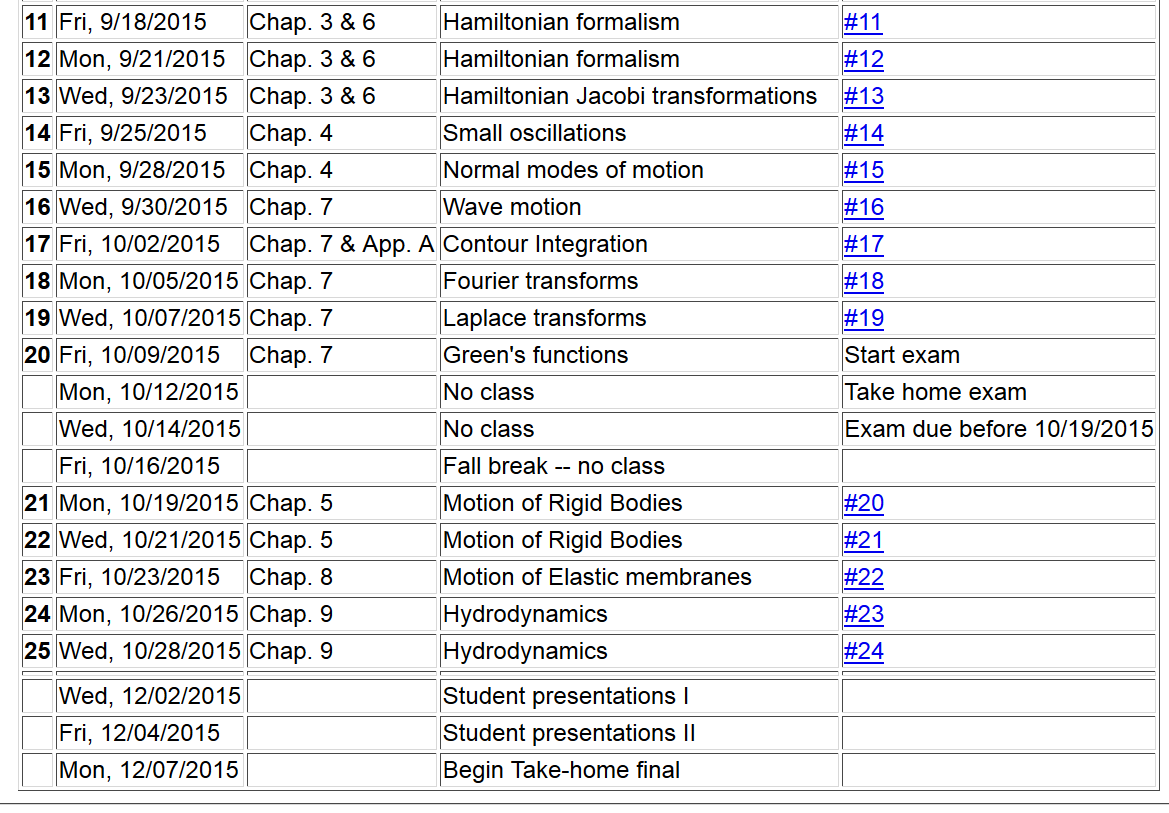 10/28/2015
PHY 711  Fall 2015 -- Lecture 25
2
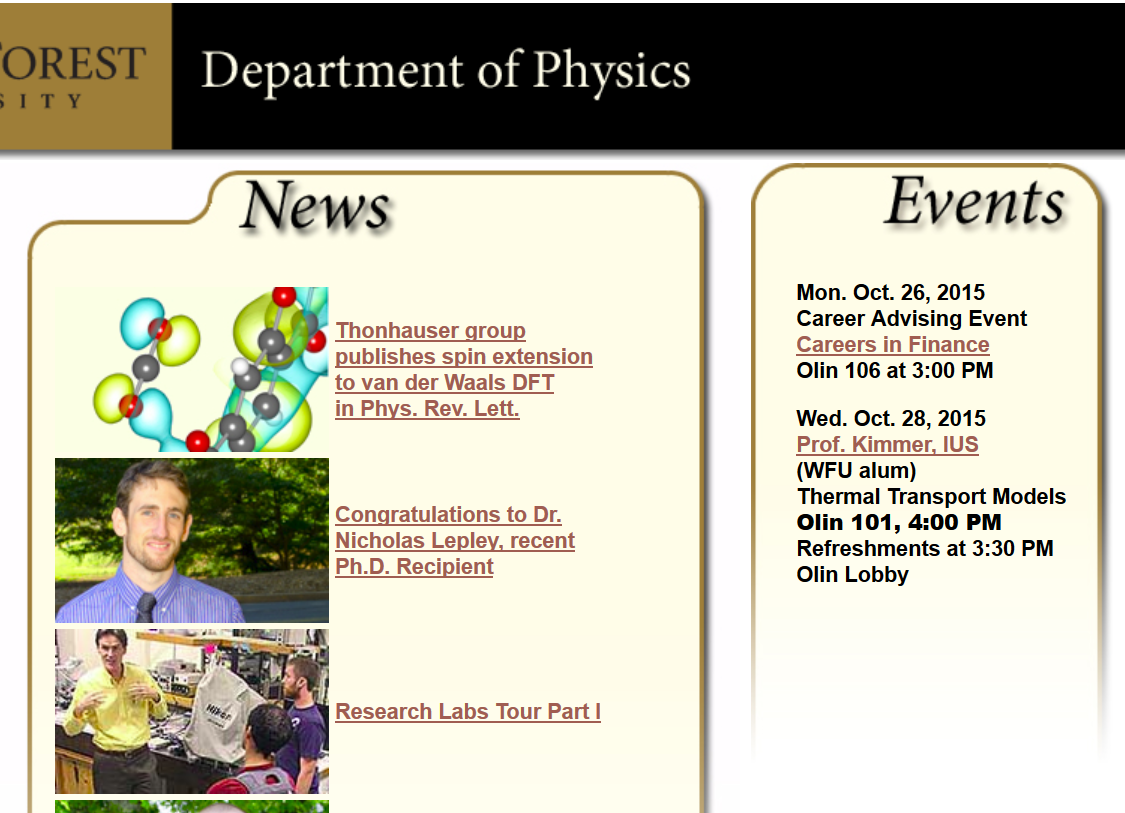 10/28/2015
PHY 711  Fall 2015 -- Lecture 25
3
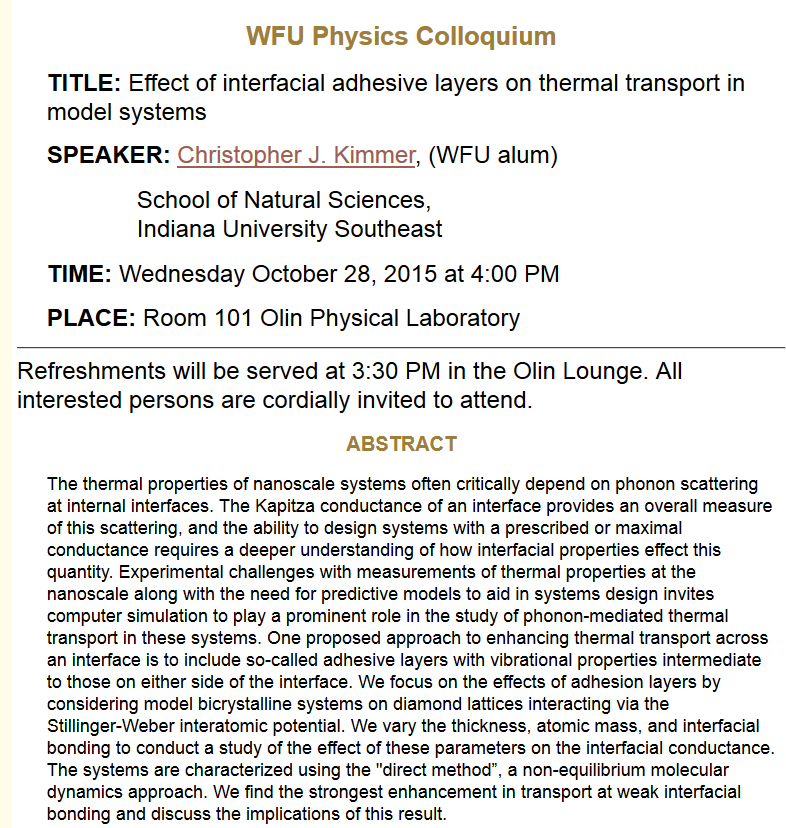 10/28/2015
PHY 711  Fall 2015 -- Lecture 25
4
Newton’s equations for fluids
 Use Euler formulation; properties described in terms of 
                                       stationary spatial grid
t
t’
11/03/2014
PHY 711  Fall 2014 -- Lecture 29
5
Euler analysis -- continued
11/03/2014
PHY 711  Fall 2014 -- Lecture 29
6
Some details on the velocity potential
10/28/2015
PHY 711  Fall 2015 -- Lecture 25
7
Example – uniform flow
b
a
z
10/28/2015
PHY 711  Fall 2015 -- Lecture 25
8
Example – flow around a long cylinder (oriented in the  Y   direction)
^
X
^
^
r=a
v0 Z
v0 Z
q
^
Z
10/28/2015
PHY 711  Fall 2015 -- Lecture 25
9
10/28/2015
PHY 711  Fall 2015 -- Lecture 25
10
10/28/2015
PHY 711  Fall 2015 -- Lecture 25
11
10/28/2015
PHY 711  Fall 2015 -- Lecture 25
12
Spherical system continued:
(Continue analysis for homework)
10/28/2015
PHY 711  Fall 2015 -- Lecture 25
13
Solution of Euler’s equation for fluids
11/03/2014
PHY 711  Fall 2014 -- Lecture 29
14
Bernoulli’s integral of Euler’s equation for constant r
For incompressible fluid
11/03/2014
PHY 711  Fall 2014 -- Lecture 29
15
Solution of Euler’s equation for fluids -- isentropic
11/03/2014
PHY 711  Fall 2014 -- Lecture 29
16
Solution of Euler’s equation for fluids – isentropic (continued)
11/03/2014
PHY 711  Fall 2014 -- Lecture 29
17
Solution of Euler’s equation for fluids – isentropic (continued)
11/03/2014
PHY 711  Fall 2014 -- Lecture 29
18
Solution of Euler’s equation for fluids – isentropic (continued)
11/03/2014
PHY 711  Fall 2014 -- Lecture 29
19
Summary of Bernoulli’s results
For incompressible fluid
For isentropic fluid with internal energy density e
11/03/2014
PHY 711  Fall 2014 -- Lecture 29
20
Application of fluid equations to the case of air in equilibrium plus small perturbation
11/03/2014
PHY 711  Fall 2014 -- Lecture 29
21
11/03/2014
PHY 711  Fall 2014 -- Lecture 29
22
11/03/2014
PHY 711  Fall 2014 -- Lecture 29
23
11/03/2014
PHY 711  Fall 2014 -- Lecture 29
24
Analysis of wave velocity in an ideal gas:
11/03/2014
PHY 711  Fall 2014 -- Lecture 29
25
11/03/2014
PHY 711  Fall 2014 -- Lecture 29
26
11/03/2014
PHY 711  Fall 2014 -- Lecture 29
27
11/03/2014
PHY 711  Fall 2014 -- Lecture 29
28
11/03/2014
PHY 711  Fall 2014 -- Lecture 29
29